Редкий фонд  библиотеки (РФБ)

как информационный источник материалов для 
научно-методической и научно-исследовательской работы
Примерное положение о формировании фондов библиотеки высшего учебного заведения (2000 г.)

 Фонд редких книг – часть основного фонда, в которую включаются редкие или особо ценные документы, отличающиеся выдающимися историческими, научными, художественно-эстетическими и полиграфическими достоинствами.

Указ об антиквариате (1994 г.)

 Антикварными считаются книги, созданные до 1950 г. Оригиналы их находятся в музеях и крупнейших российских библиотеках. Это национальное достояние, их вывоз из страны запрещён. Редкие издания отличаются неповторимыми приметами: автографом писателя, дарственной надписью, особым переплетом  и т. п…..

Редкий фонд недоступен широкому читателю, информирование о нём обычно осуществляется с помощью выставок, обзоров и отражается в электронных каталогах. 
 Библиотеки приступили к созданию электронной полнотекстовой базы «Редкие книги» с тем, чтобы они стали доступны всем читателям.
Формат взаимодействия с РФБ


(Формат  -  определённая структура, способ построения и подачи, форма проведения какого-либо мероприятия)


 1.   РФБ  + ППС  (заседание секции,  изучение фондов) 

 2.   РФБ  + студенты (индивидуальная работа;  мероприятия)

 3. РФБ + моделирование научно-методической и научно-исследовательской работы (семинаров)
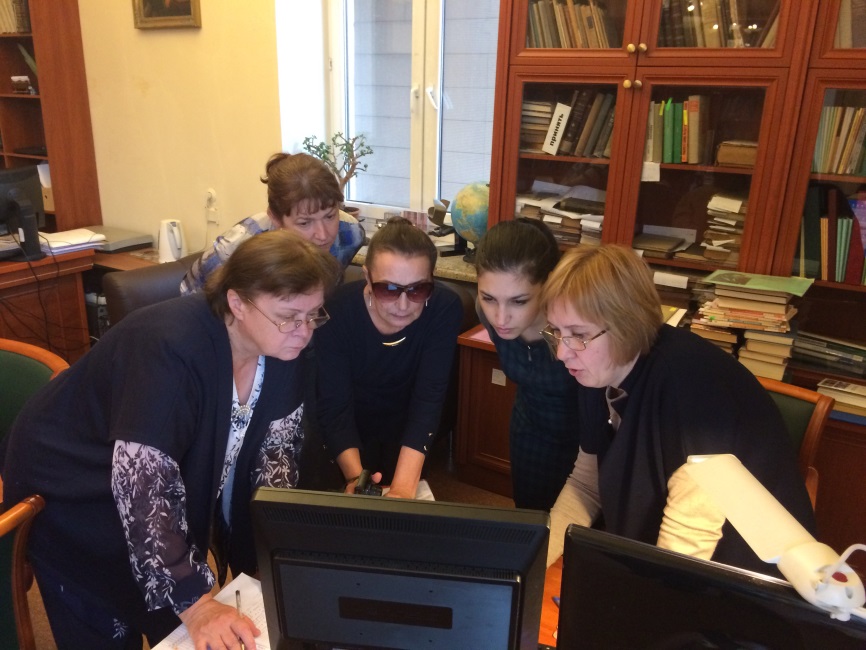 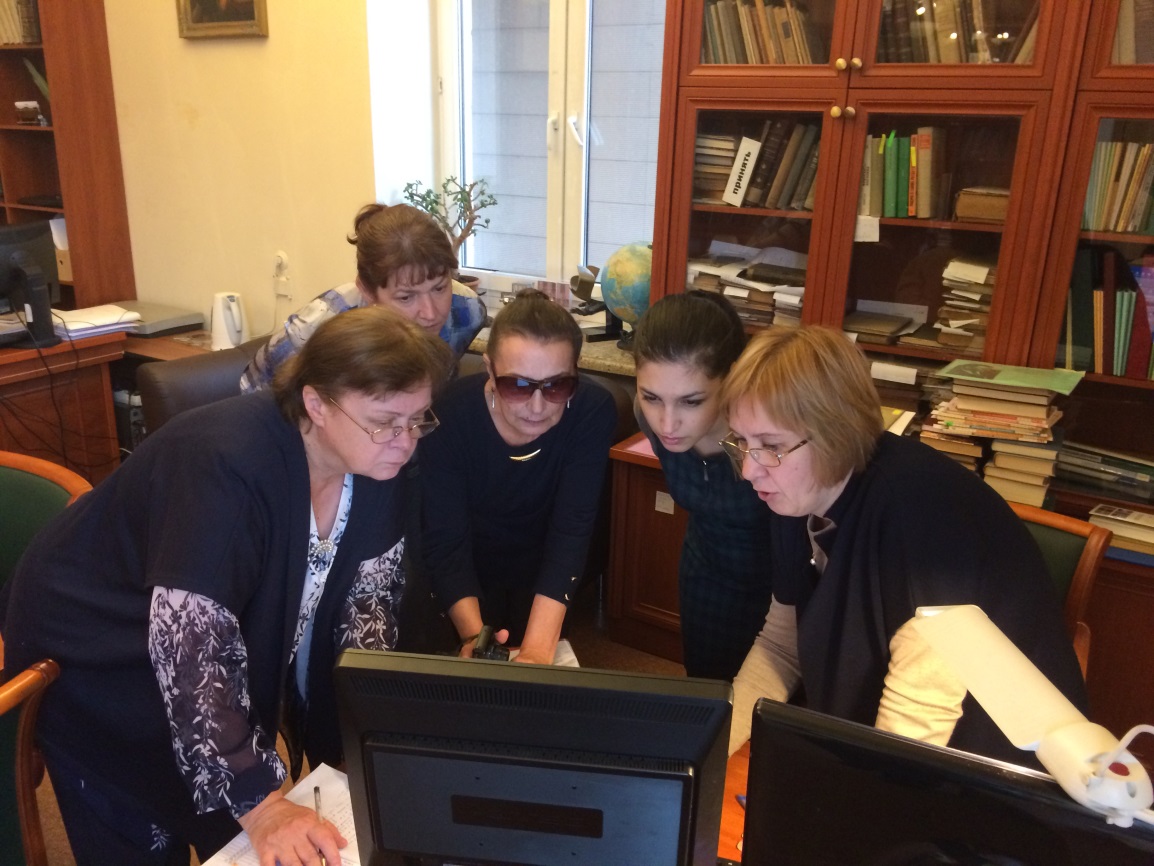 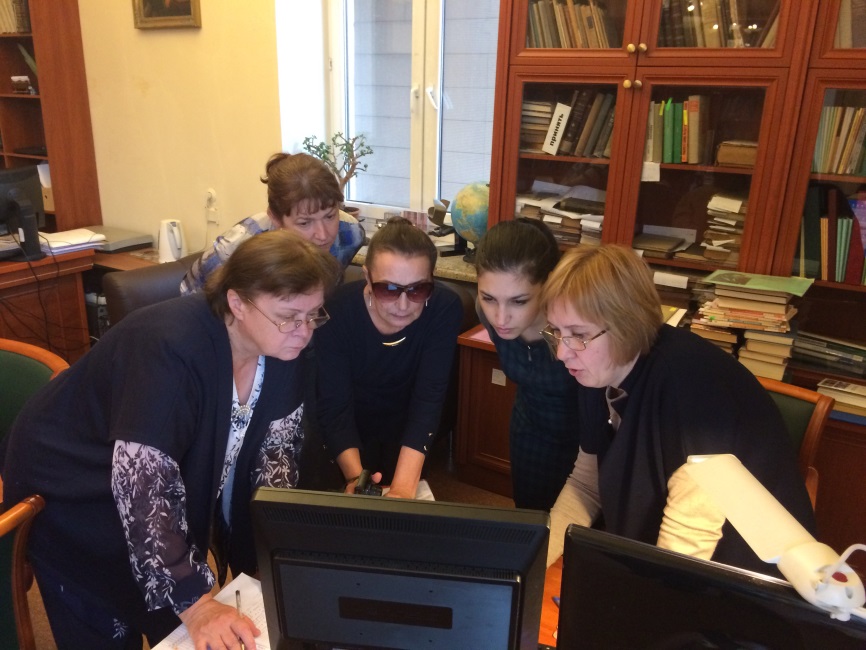 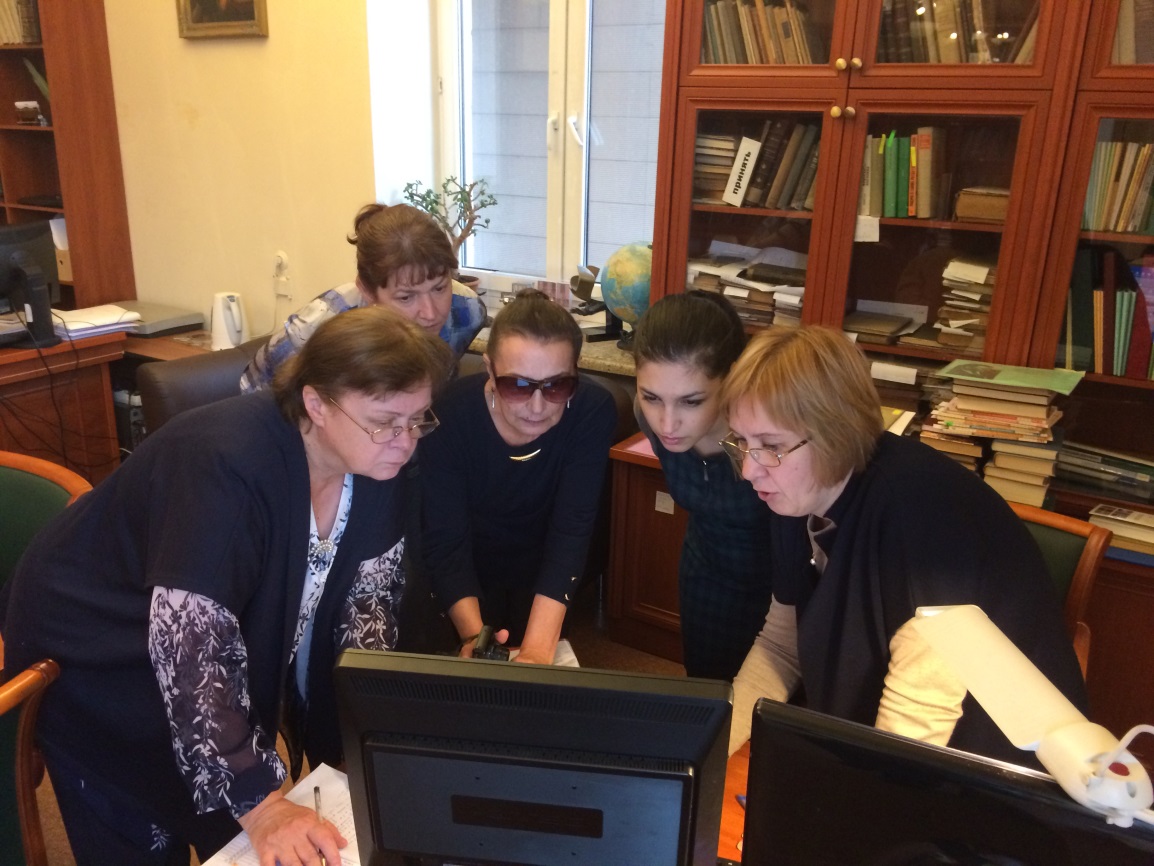 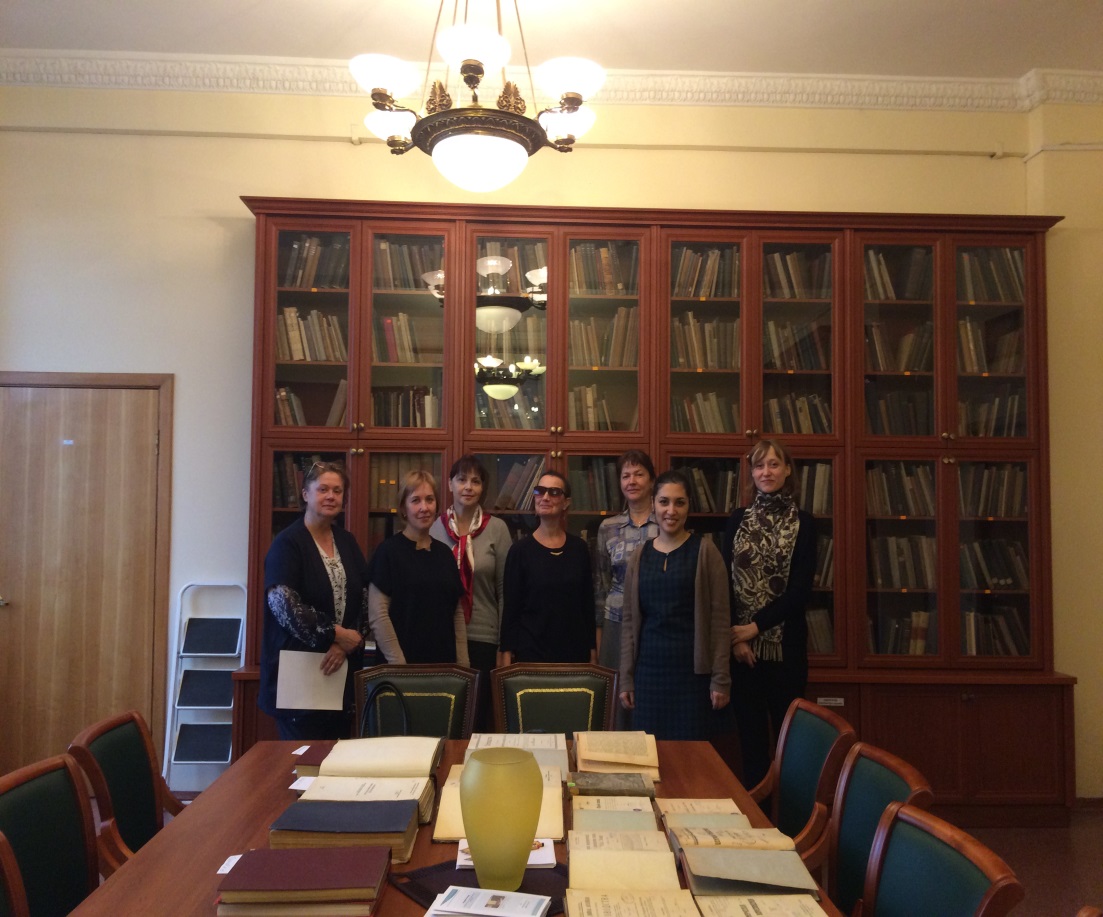 РФБ + ППС


 Заседание секции историков Департамента экономической теории
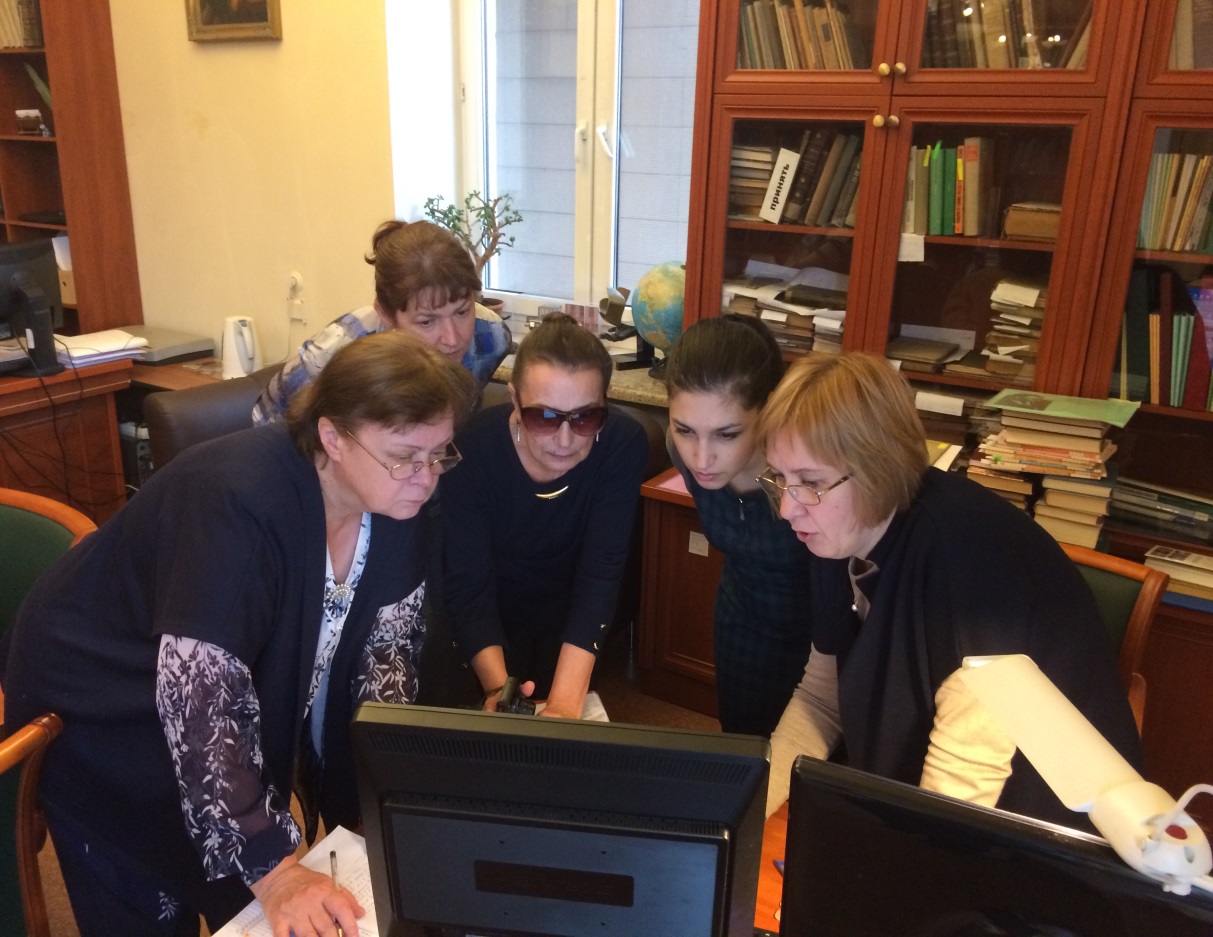 2. РФБ + студенты
Дипломанты Всероссийского Конкурса Государственной публичной исторической библиотеки России (ЦСПИ)
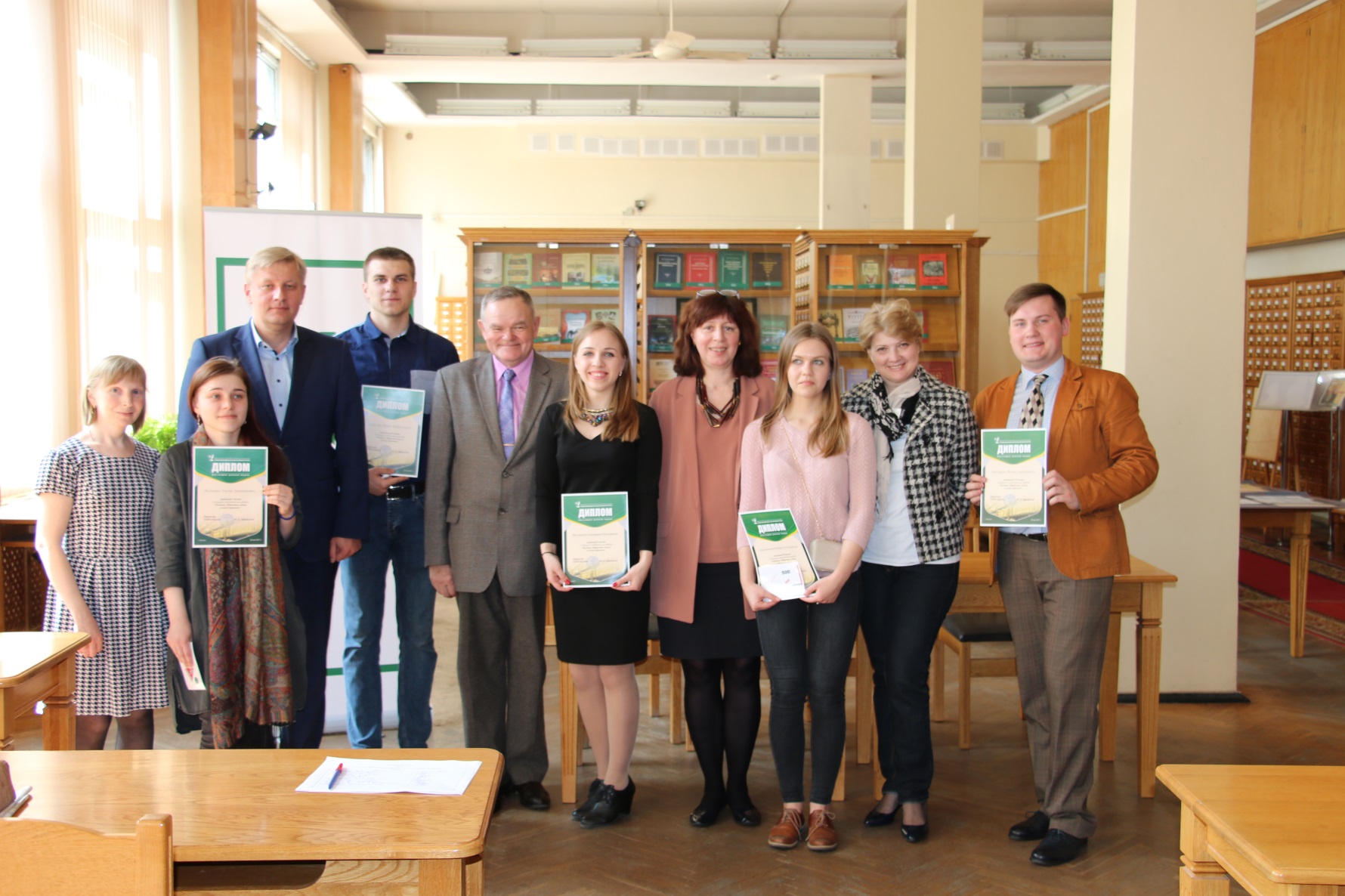 1. «Историческое и политическое источниковедение (по материалам фонда Научно-исследовательского отдела редких книг (Музей книги) Российской государственной библиотеки (РГБ) и Отдела редких книг и диссертаций библиотеки Финансового университета»   2. «Экономическая история СССР в 1930 - 1940-е гг.: научное и учебно-методическое наследие д.э.н., проф. В.П.Дьяченко»
3. РФБ  +  моделирование научно-методической и научно-исследовательской работы (семинаров)
3. РФБ  +  моделирование научно-методической и научно-исследовательской работы (семинаров) 
Семинар «Экономическая история СССР в 1930 - 1940- е гг.: научное и учебно-методическое наследие  д.э.н., проф. 
В.П. Дьяченко»
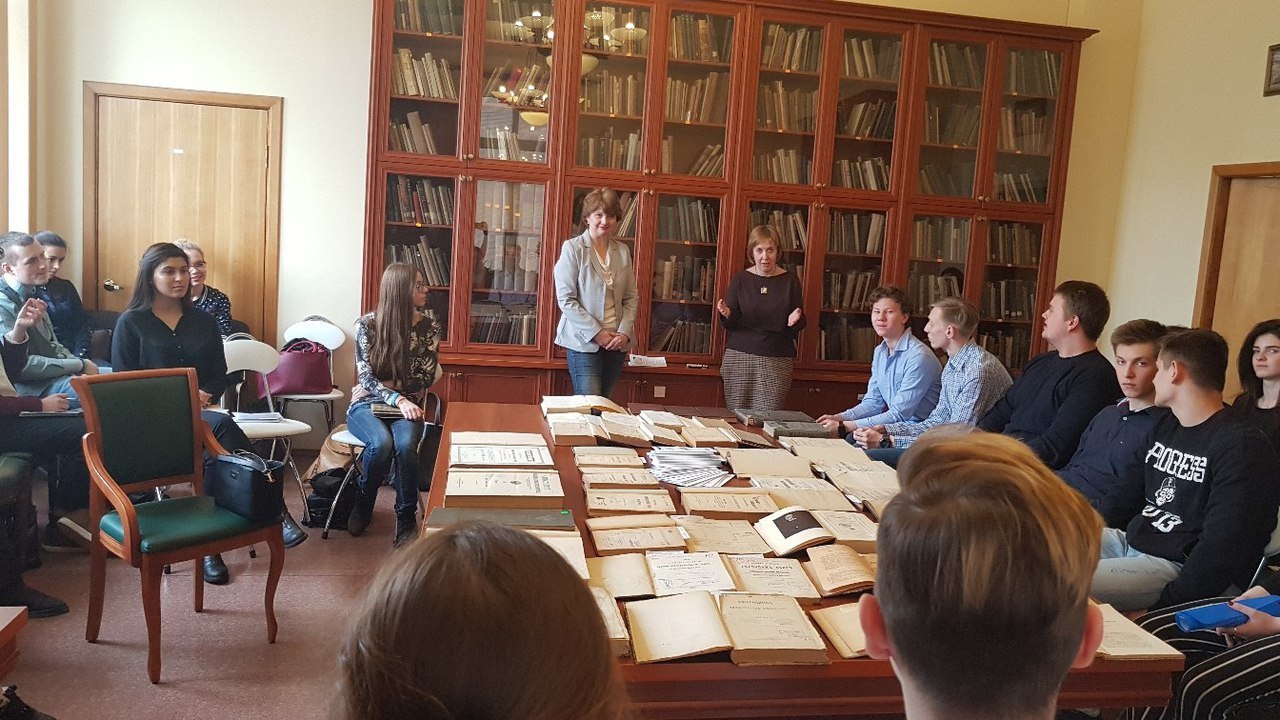 3. РФБ  +  моделирование научно-методической и научно-исследовательской работы (семинаров)
Семинар «Экономическая история СССР в 1930 - 1940- е гг.: научное и учебно-методическое наследие  д.э.н., проф.
 В.П. Дьяченко»
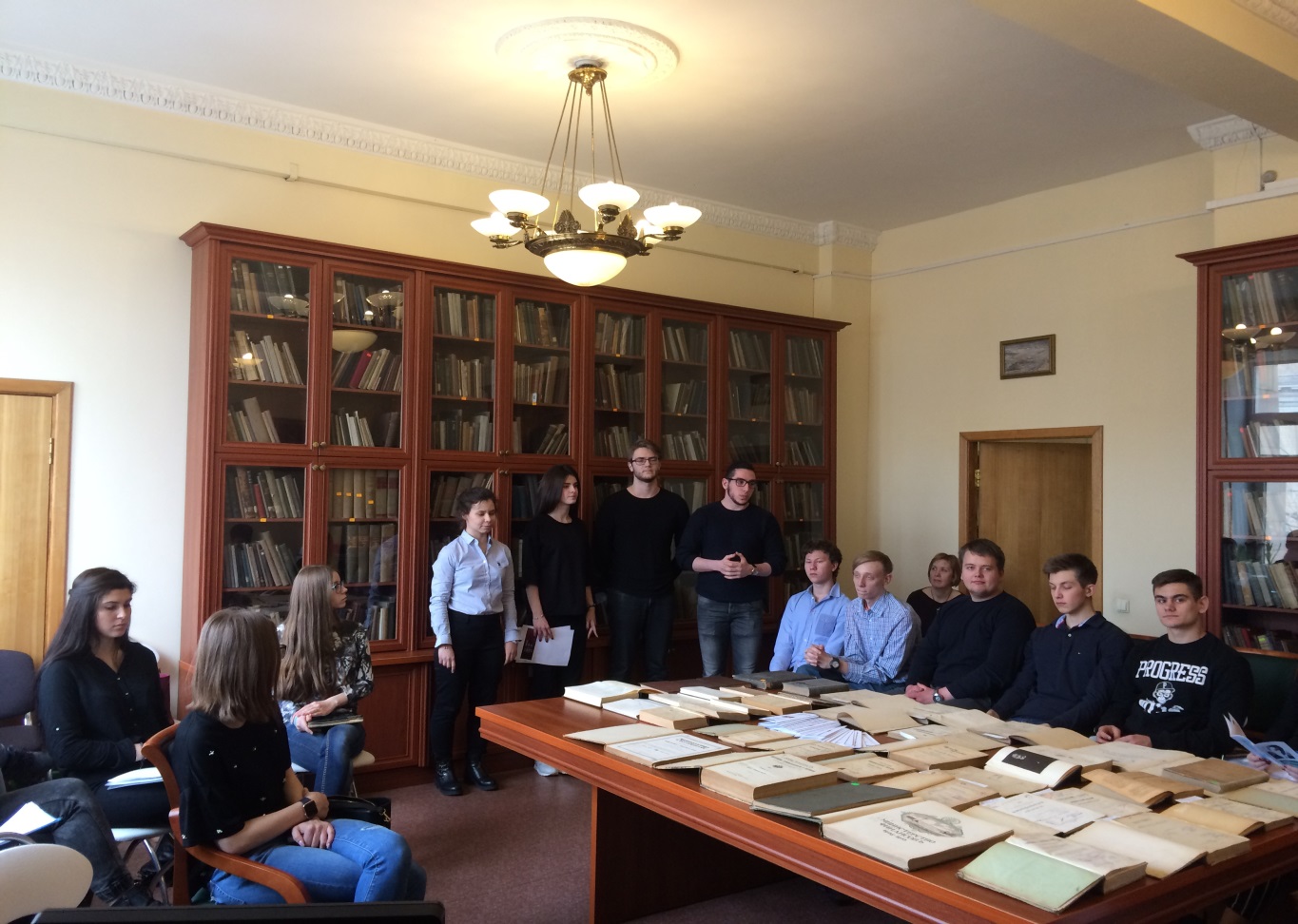 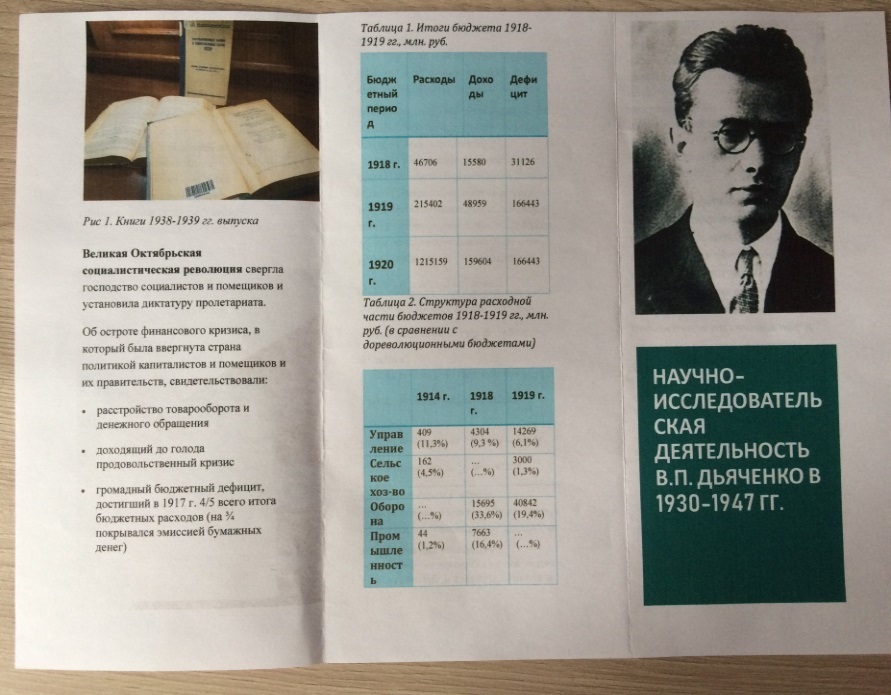